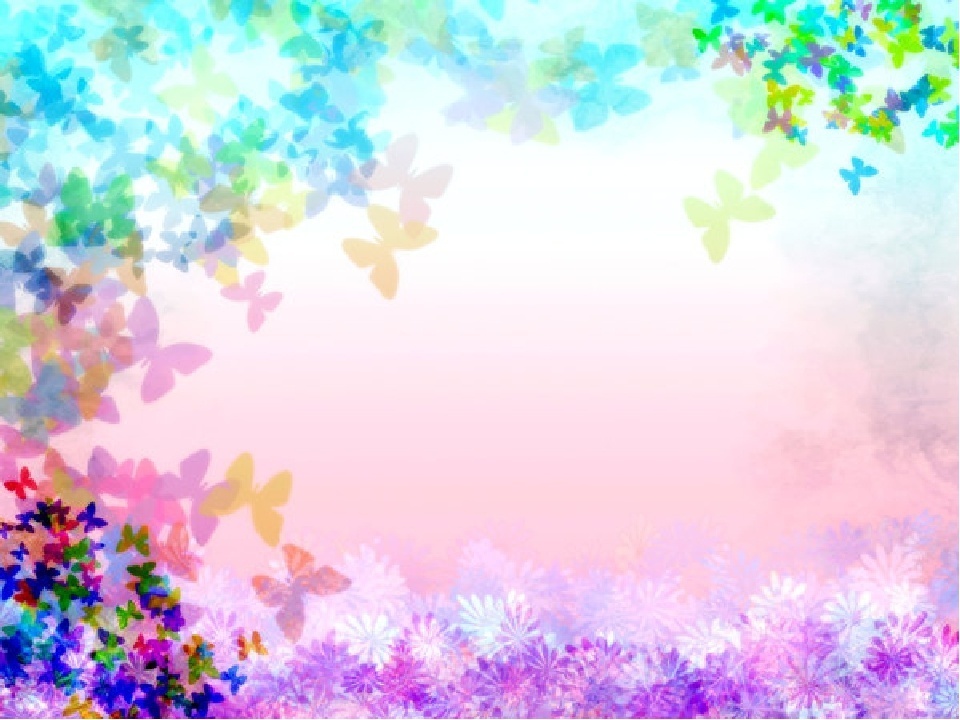 Сказкотерапия  
в работе  психолога  ДОУ
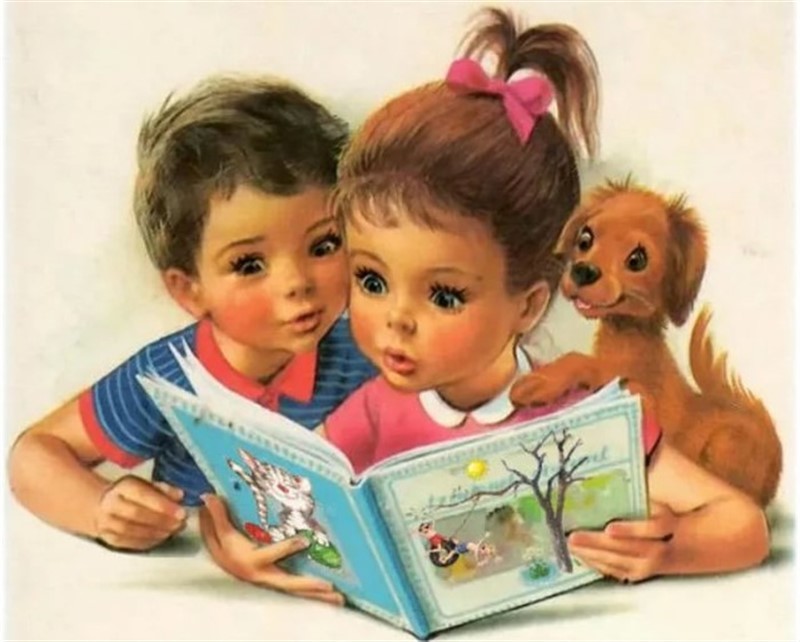 Подготовила: Педагог-психолог  Джалилова Э.А.
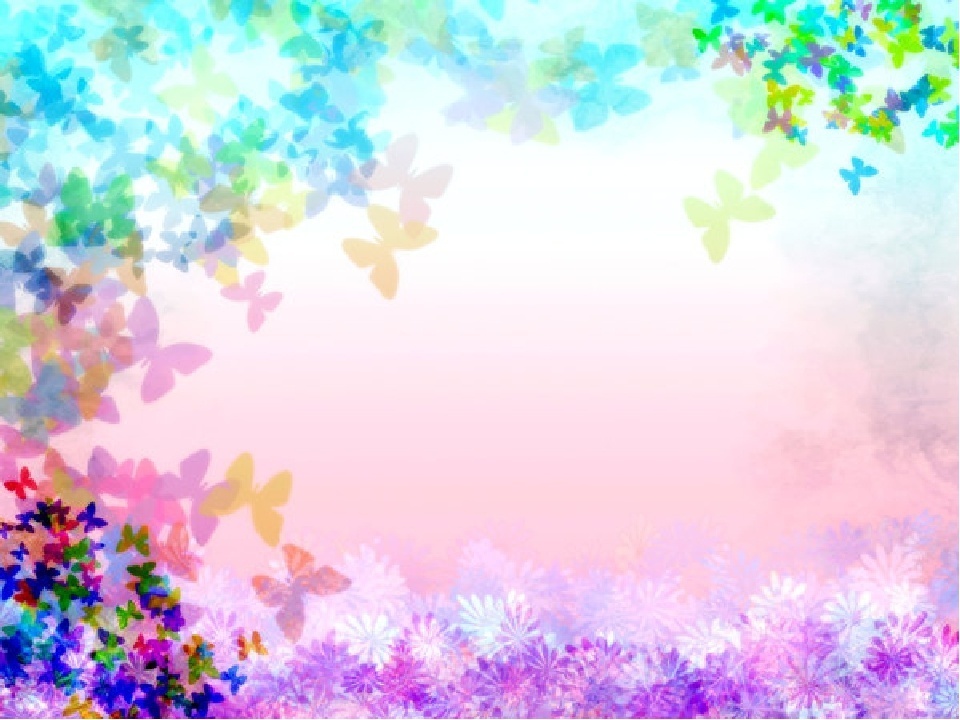 АКТУАЛЬНОСТЬ использования сказкотерапии 
в работе психолога ДОУ

Дети, как и взрослые, все разные и к каждому нужно подобрать свой ключик. Э.Фромм отмечал: «Способность ребенка удивляться  познавать, умение находить решение в нестандартных ситуациях – это нацеленность на открытие нового и способность к глубокому осознанию своего опыта». 
Один ребенок более склонен сочинять и рассказывать, другой не может усидеть на месте, и с ним необходимо постоянно двигаться. Третий любит что-то мастерить своими руками; четвертый обожает рисовать…. 
То, как человек рисует, лепит, рассказывает, сочиняет, является ключом к познанию его внутреннего мира. Комбинируя различные приемы сказкотерапии, можно помочь каждому ребенку прожить многие ситуации, с аналогами которых он столкнется во взрослой жизни, и значительно расширить его мировосприятие и способы взаимодействия с миром и другими людьми.
Сказка служит для ребенка посредником между реальностью и окружающим миром. Она приобщает его и к жизни, и к тысячелетней человеческой культуре. 
На примерах сказочных героев дети учатся разбираться в людских характерах. Ведь в сказочных ситуациях, при всей их фантастичности, много весьма жизненных, легко распознаваемых ребенком моментов.
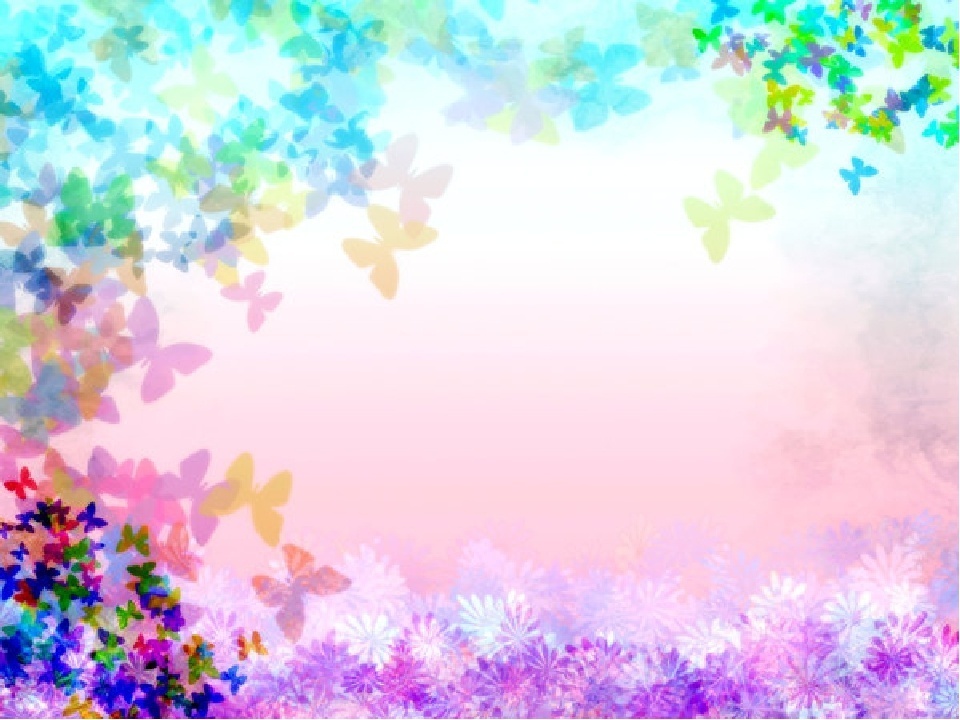 «Сказкотерапия» – понятие, которое появилось сравнительно недавно, и у разных специалистов оно порождает множество ассоциаций. 
Для одних «сказкотерапия» - это лечение сказками. 
Для других – форма коррекционной работы, для третьих - средство передачи основных знаний о мире. 
Каждому ребенку недостаточно просто прочитать сказку, раскрасить ее героев, поговорить о сюжете. 
С ребенком третьего тысячелетия необходимо осознавать и обдумывать сказки, вместе искать и находить сущность и жизненные уроки, понимать мораль сказки. 
Сказкотерапия - терапия жизненными историями, окрашенная сказочной атмосферой, в которой может оказаться любой ребенок, ощутить себя в атмосфере сказки, раскрыть свой потенциал, нереализованные желания и мечты, а главное - возникает ощущение защищенности и вкус тайны. Сказка, живет в каждом человеке, способна развивать сокровища его души. 
Сказкотерапия как психологический метод накладывает свои возрастные ограничения в процессе работы с детьми: ребенок должен иметь четкие представления о том, что существует сказочная действительность, которая отличается от реальности. Обычно навыки такого различения формируются у ребенка до 3,5-4 годов, хотя, безусловно, в каждом конкретном случае необходимо учитывать индивидуальные особенности развития ребенка. 
Ценность сказок для психотерапии, психокоррекции и развития личности ребенка заключается в отсутствии в сказках дидактики, неопределенности места действия героев и победе добра над злом, способствует психологической защищенности ребенка. 
События сказочной истории естественно и логично вытекают друг из друга. Таким образом ребенок воспринимает и усваивает причинно-следственные связи, существующие в мире. Читая или слушая сказку, ребенок «вживается» в рассказ. Он может идентифицировать себя не только с главным героем, но и с другими персонажами. При этом развивается способность ребенка почувствовать себя на месте другого. Именно это и делает сказку эффективным психотерапевтическим и развивающим средством. В сказке ребенок примеряет разные модели поведения. Чем больше моделей он проигрывает, тем разнообразнее и полнее будут его взаимоотношения с другими. 
Итак, самое главное в мире – это ребенок. В каждом взрослом человеке есть внутри маленький ребенок. 
Поэтому, предмет сказкотерапии - это процесс воспитания внутреннего ребенка, развития души человека. 
Издавна жизненный опыт передавался через образные истории. Однако опыт бывает разным. 
Можно рассказать ребенку историю, случившуюся недавно. А можно не просто рассказать что-то интересное, но и сделать определенный вывод или задать вопрос, который бы подтолкнул слушателя к размышлениям о жизни. Именно такие истории особенно ценны с терапевтической точки зрения. Они - основа сказкотерапии. 
Главное - посеять в душу ребенка зерна осознания. А для этого необходимо оставить слушателя с вопросами внутри. 
Каждой сказке присуща своя неповторимость.
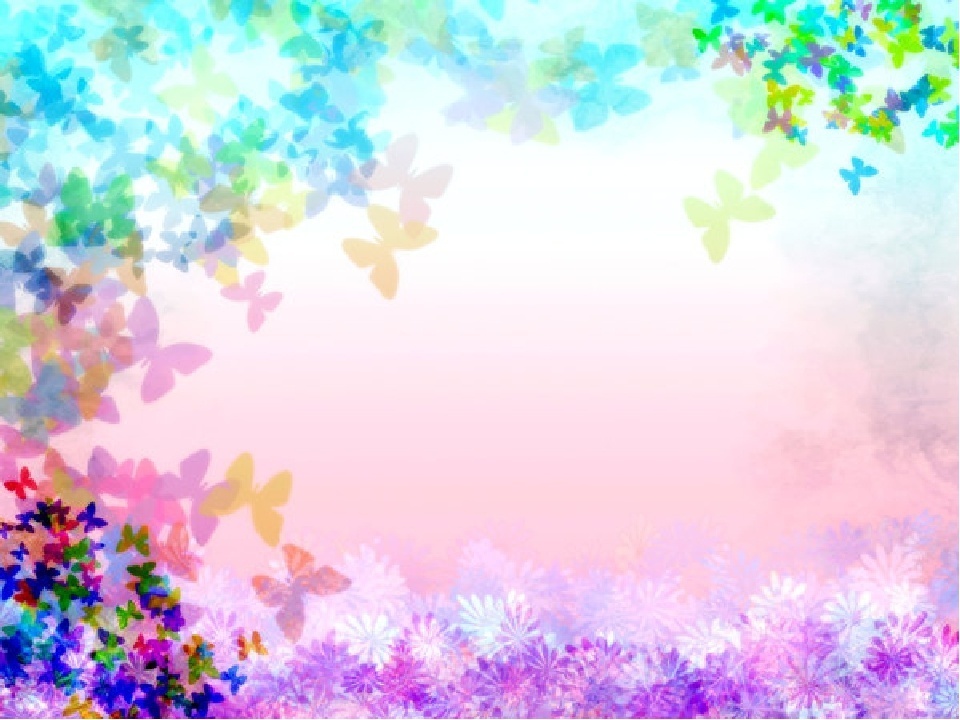 Цели и задачи:
Цель  сказкотерапии - активизация в ребенке творческого, созидающего начала, раскрытие глубин собственного внутреннего мира, развитие его самосознания.

Задачи сказкотерапии:
Создать условия для развития творческого воображения, оригинальности мышления.
Формировать позитивное отношение ребенка к своему «Я».
Развивать саморегуляцию, умение снимать эмоциональное напряжение.
Развивать умения преодолевать трудности и страхи.
Развивать воображение, творческие способности, речь.
Формировать навыки конструктивного выражения эмоций.
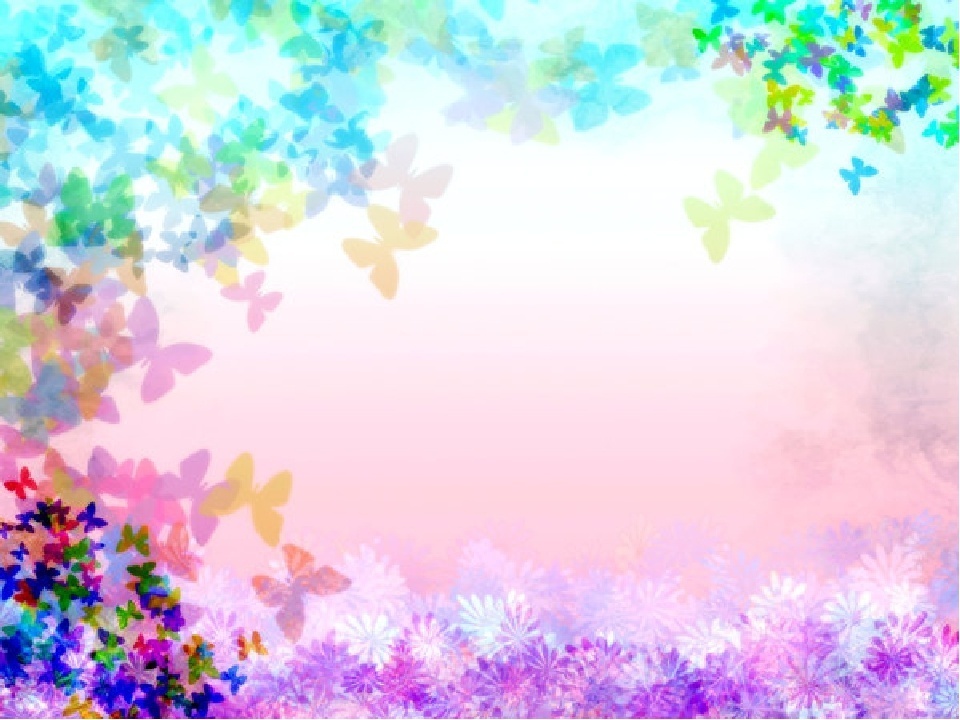 Виды сказок:
художественные сказки – это народные и авторские;

дидактические сказки создаются педагогом для подачи учебного материала, при этом абстрактные символы (цифры, буквы, звуки, арифметические действия и пр.) одушевляются;

психокоррекционные сказки создаются для мягкого влияния на поведение ребёнка, имеют ограничение по возрасту. Под коррекцией здесь понимается «замещение» неэффективного стиля поведения на более продуктивный, а также объяснение ребенку смысла происходящего;

психотерапевтические сказки раскрывают глубинный смысл происходящих событий;

медитативные сказки создаются для накопления положительного образного опыта, снятия психоэмоционального напряжения.
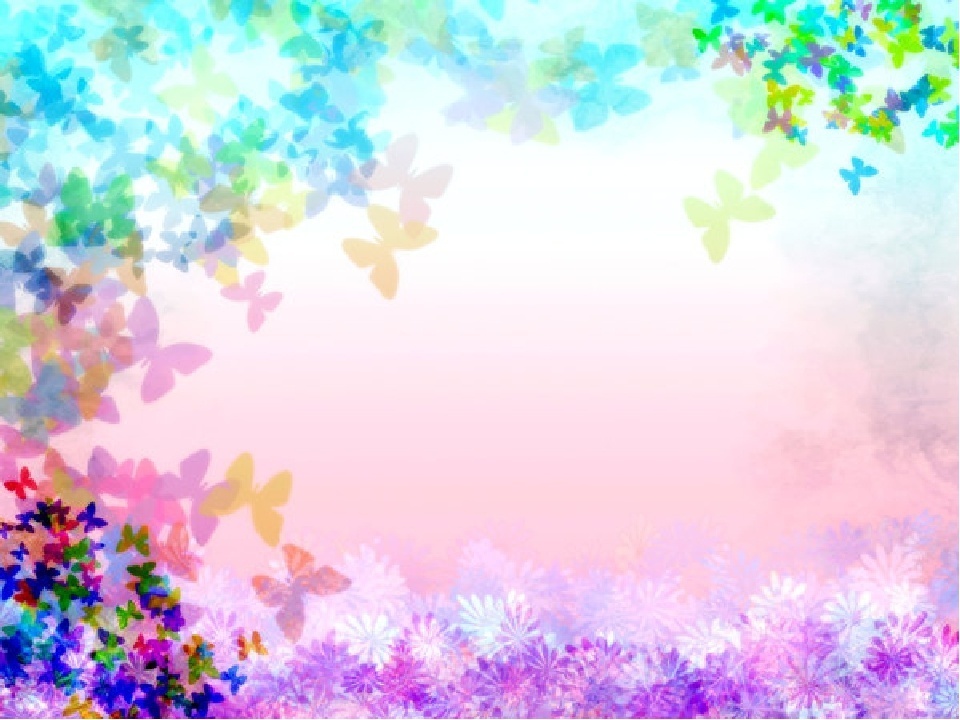 Основные методы сказкотерапии:
Рассказывание и сочинительство (от самых маленьких до детей подготовительной группы, с учетом пассивного и активного словаря детей).

Сказкотерапевтическая диагностика.

Рисование сказки (нарисовать, слепить или выразить сказку в виде аппликации, тестопластики).

Изготовить своими руками куклу по мотивам сказки.

Подготовить постановку сказки в виде настольного театра (рассказать сказку с помощью игрушек персонажей).
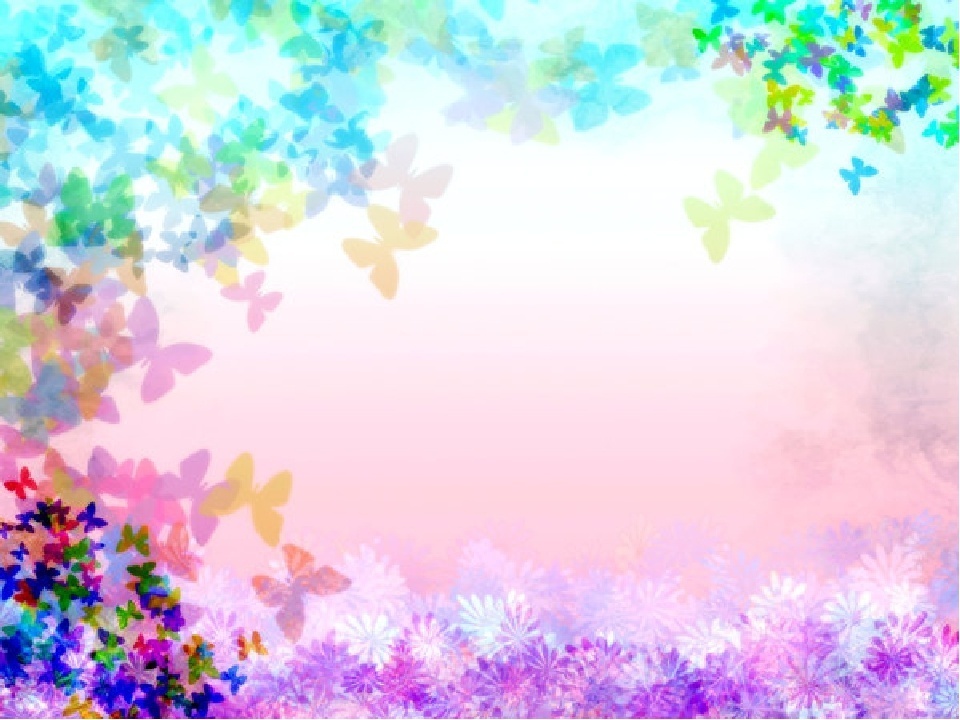 Структура коррекционно -  развивающего  сказкотерапевтического занятия
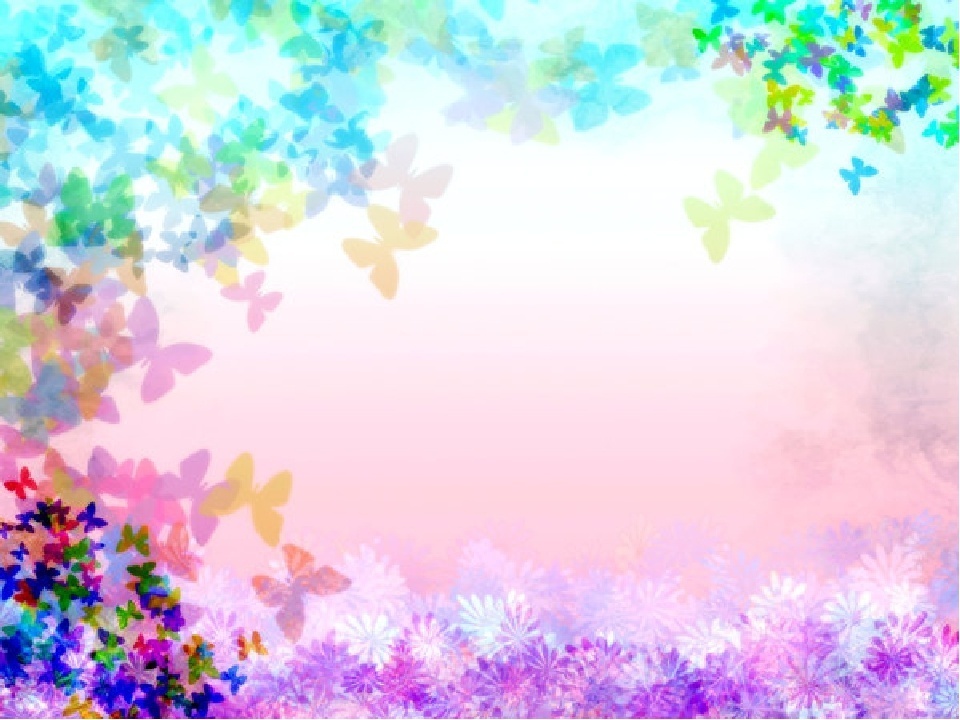 Вывод:
Сказкотерапия вводит ребенка в мир тех героев, которые ему встречаются в сказках. Дети переживают за героев, входят в их роль, вживаются в образы персонажей.
Сказка выводит ребенка за рамки обыденной жизни и помогает преодолеть расстояние между житейскими и жизненными смыслами. 
Этот внутренний переход возможен только тогда, когда содержание сказки прошло через сопереживание другому лицу. В процессе этого переживания формируется механизм эмоционального предвосхищения, который помогает не только представить, но и пережить отдаленные последствия человеческих действий. 
Путешествуя по сказочным сюжетам, пробуждается фантазия и образное мышление, мышление освобождается от стереотипов и шаблонов, даются простор творчеству. 
Эмоционально разряжаясь, сбрасывая зажимы, «отыгрывая» глубоко спрятанные в подсознании страх, беспокойство, агрессию или чувство вины, дети становятся мягче, добрее, увереннее в себе, восприимчивее к людям и окружающему миру. 
У  детей формируется положительный образ своего тела и принятие себя таким, какой он есть.
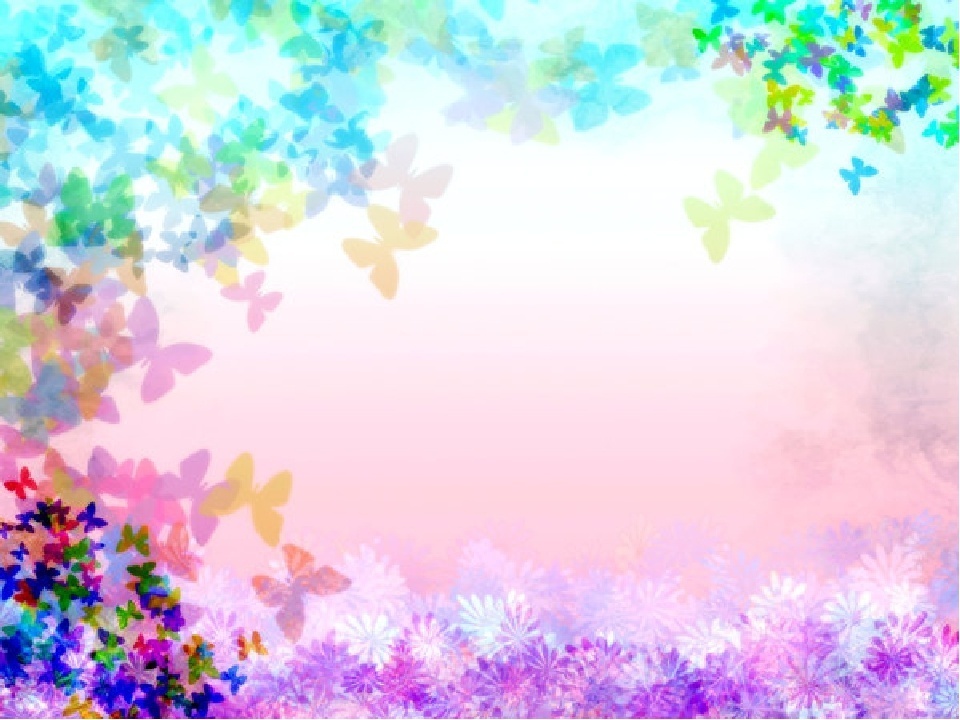 Литература и интернет источники:
1. Сакович Н.А. Практика сказкотерапии Санкт-Петербург, «Речь», 2007. - 214 с.
2. Зинкевич-Евстигнеева Т.Д. Путешествие в страну сказок, практическое пособие М., 2004. - с 12 - 59.
3. Рогов Е.И. Настольная книга практического психолога - Москва, «Владос», 1999. - с. 32 - 274.
4. Зинкевич-Евстигнеева Т. Основы сказкотерапии - М.: 2005. - 80 с.
5. Соколов Д. Сказки и сказкотерапия - М., 2001. - с 12 - 35.
6. Зинкевич-Евстигнеева Т. Путь к волшебству Теория и практика сказкотерапии. - СПб.: «Златоуст», 1998. - 352 с.
7. Зинкевич-Евстигнеева Т. Развивающая сказкотерапия - СПб.: 2006. - 125 с.
8. Родари Д. Грамматика фантазии. Введение в искусство придумывания историй»: Прогресс; М.; 1990. - 235 с.
9. Пропп В.Я. Исторические корни волшебной сказки. Л.: ЛГУ, 1986. - с. 53-58.
10. Соколова Е.Т. Проективные методы исследования личности. Уч. пособие. - М., 1980. - 153 с.
11. Головин С.Ю. Словарь практического психолога.: М., 1996.
12. Стрелкова Л.П. Уроки сказки, Москва 1989 г., 162 с.
13. Зинкевич-Евстигнеева Т.Д. Путешествие в страну сказок», практическое пособие М., 2005. 
- с. 14-115.
14.Вачков И.В. Сказкотерапия. Развитие самосознания через психологическую сказку. М.: Ось-89, 2001.-369.
15.Карабанова О.В. Игра в коррекции психологического развития ребенка». Уч. пособие М.: «Российское педагогическое агентство», 1997. – 149.
16.Аишева В.П. Сказкотерапия, как метод коррекции. //Казахтан.2030.2004.№3, с.114.
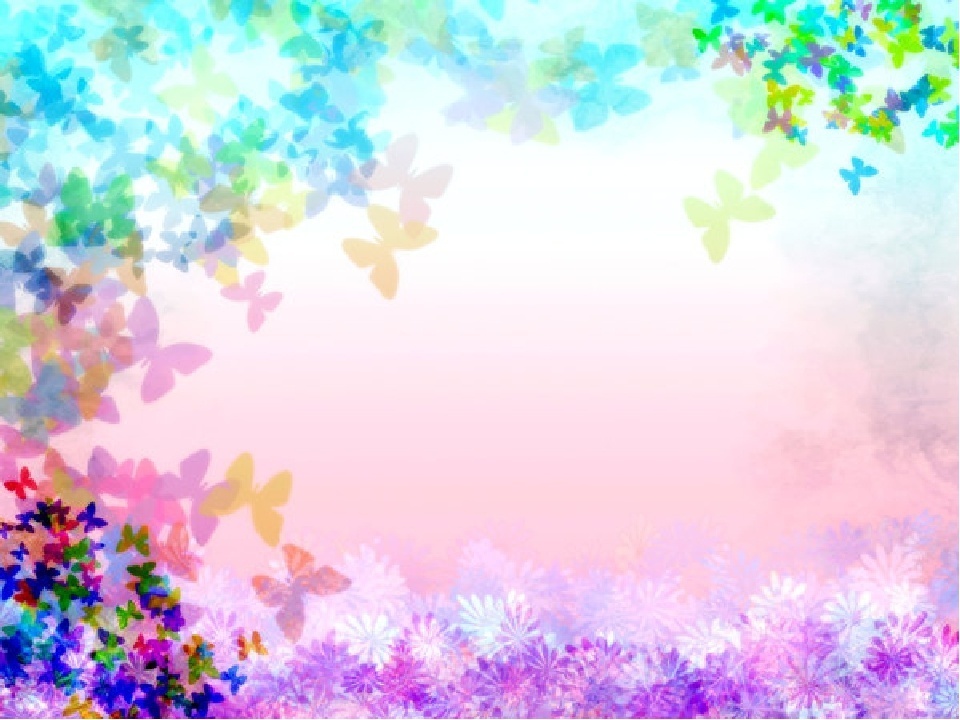 «Сказка развивает внутренние силы ребенка, 
благодаря которым человек не может не делать добра, 
то есть учит сопереживать.»           В.А. Сухомлинский
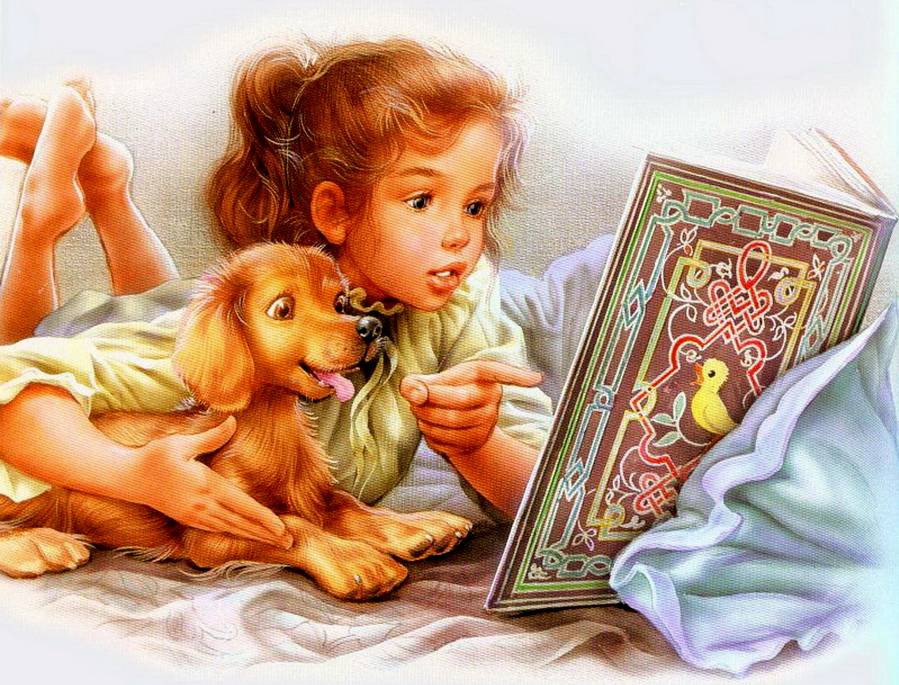 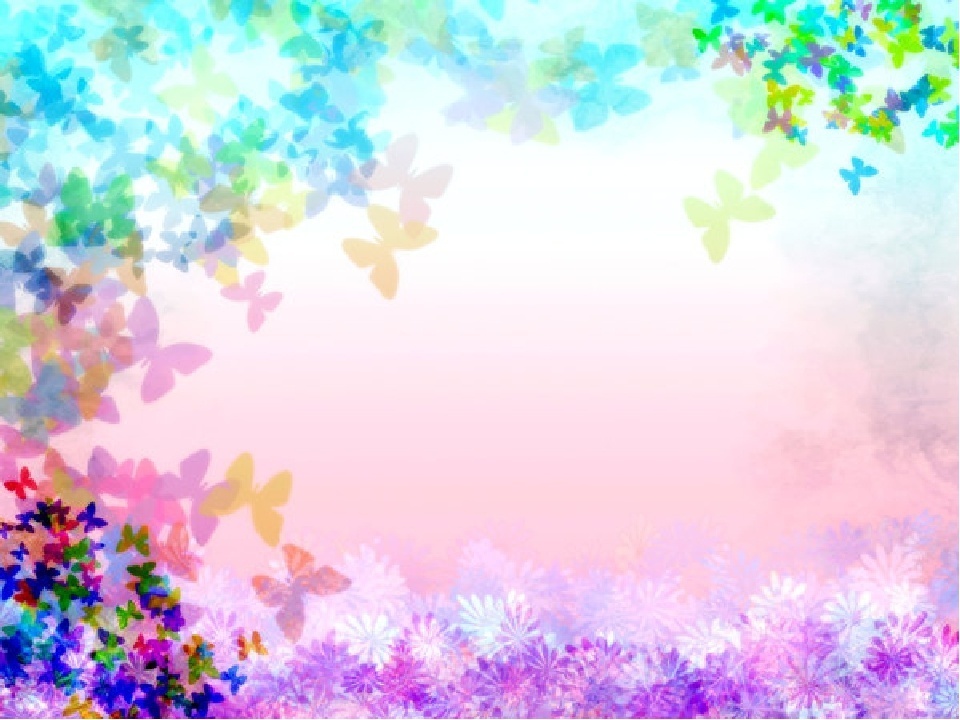 СПАСИБО ЗА ВНИМАНИЕ!